三月，我们一起奔跑前行
——3月绿色简报
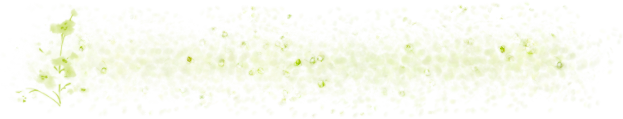 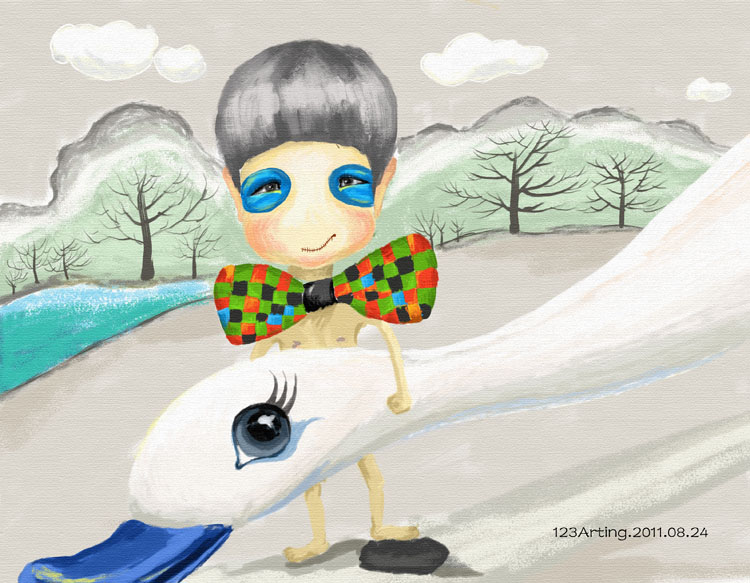 未雨绸缪
——积聚奔跑的力量
主题元素热：
           苹果课程喜诞生
开学研讨忙：
           部门工作早策划
教师发展部
学生发展部
课程发展部
后勤保障部
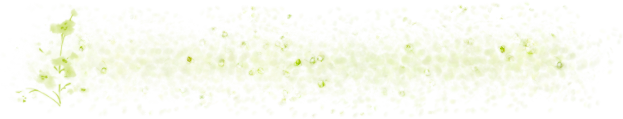 凝心聚力
——携手奔跑的旅程
苹果进行时：
           一周喜洋洋的成长
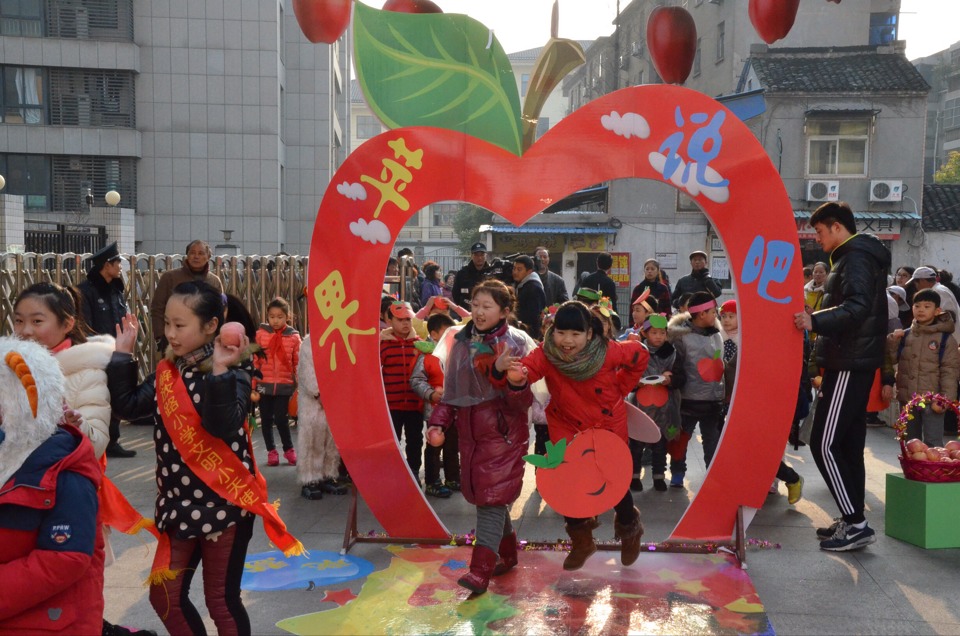 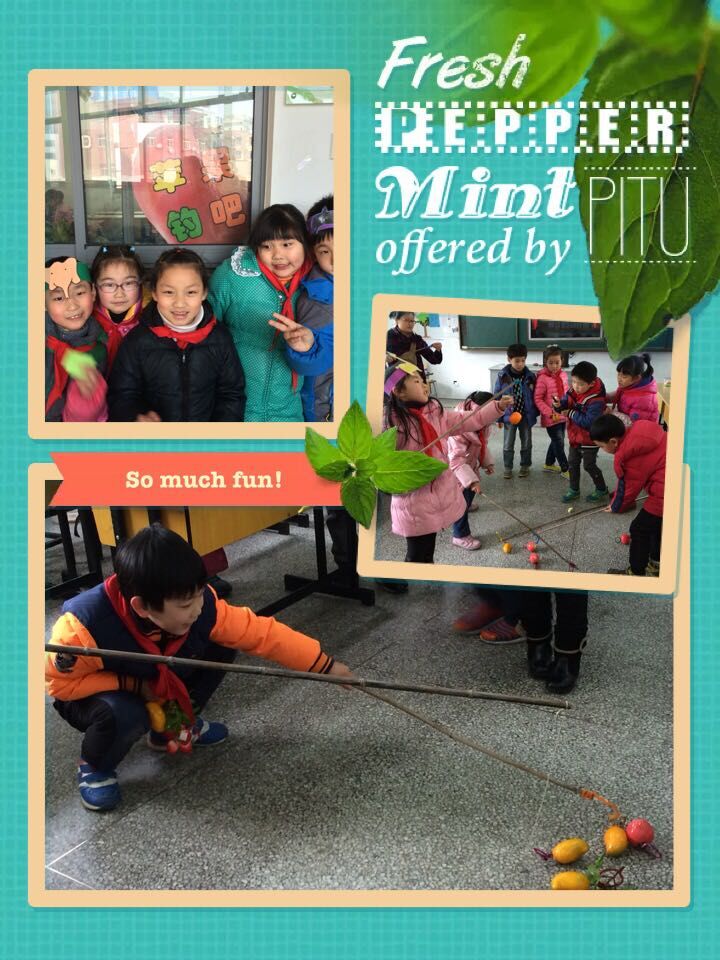 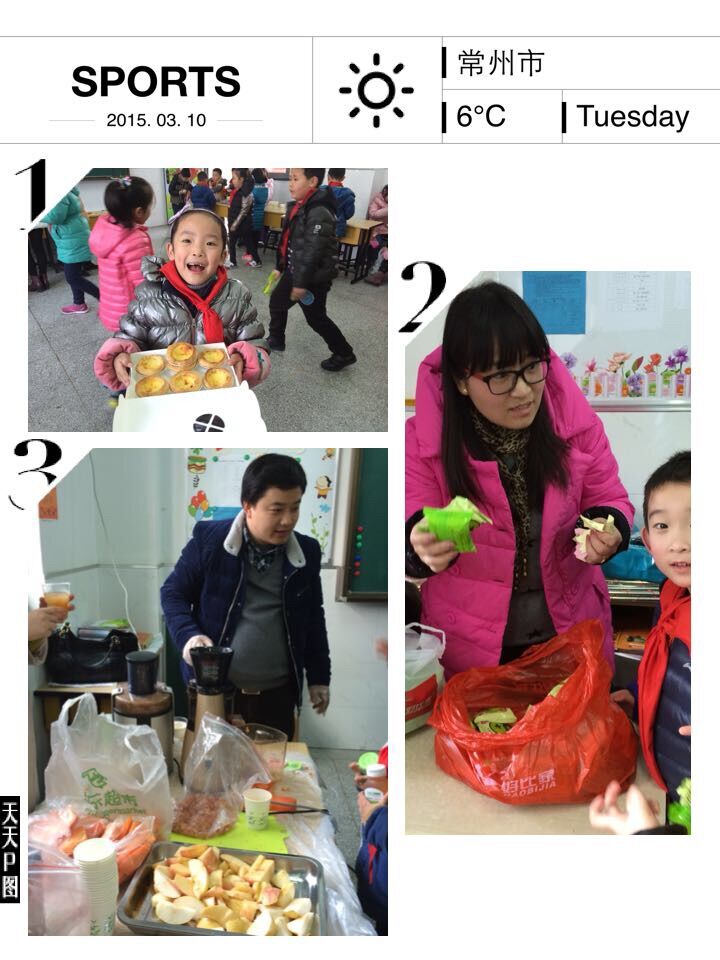 一年级
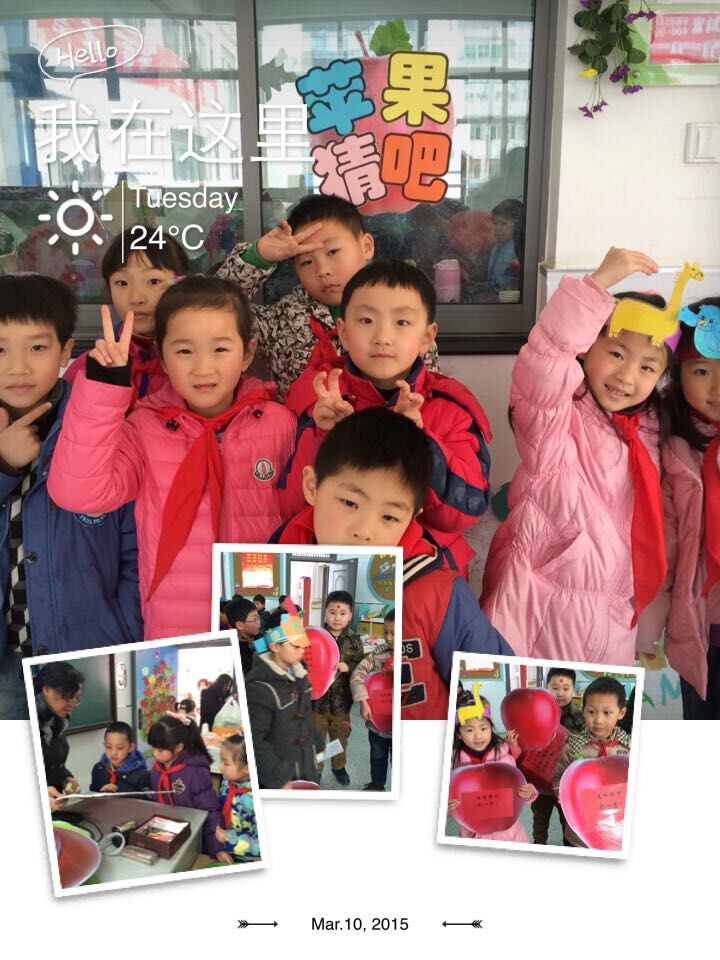 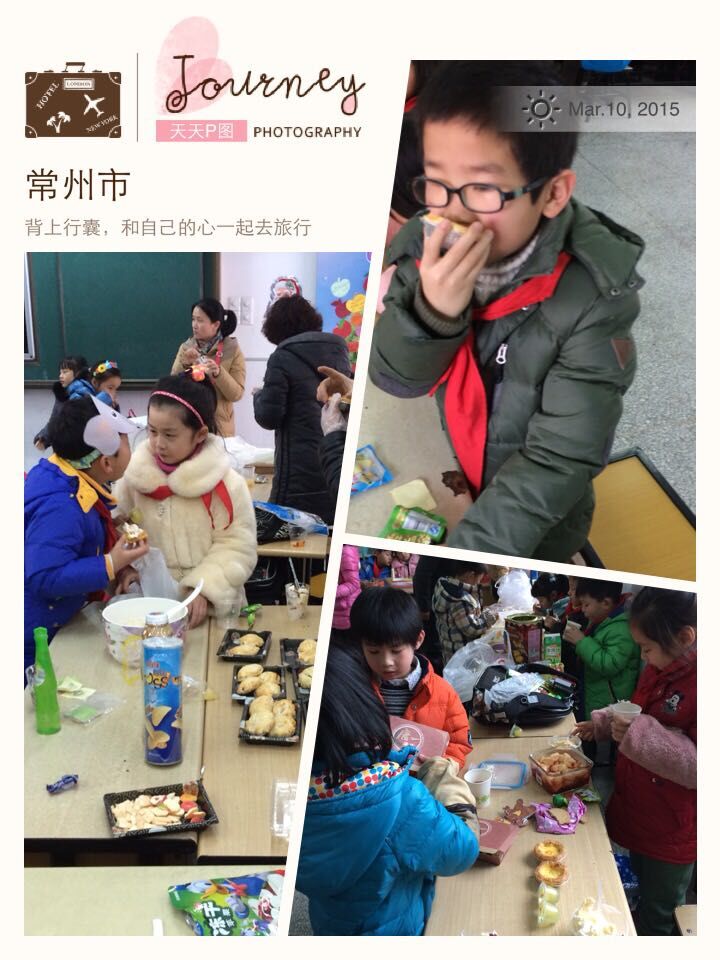 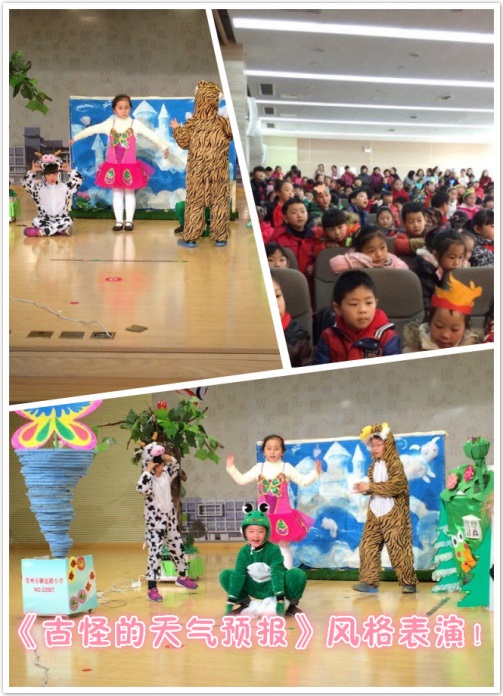 二年级
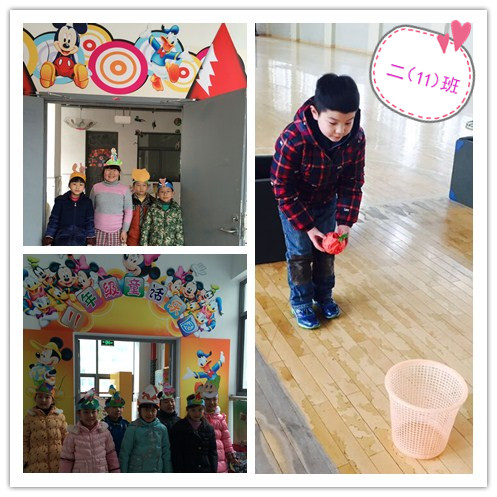 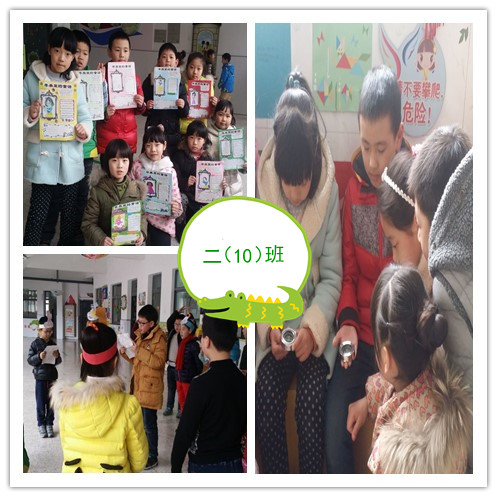 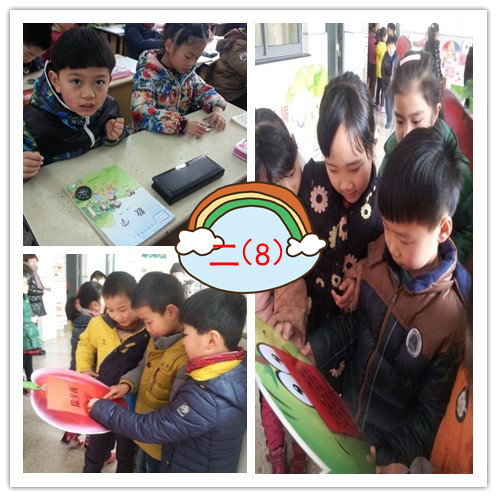 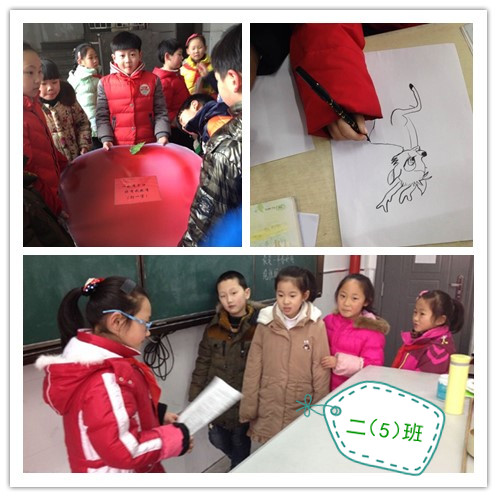 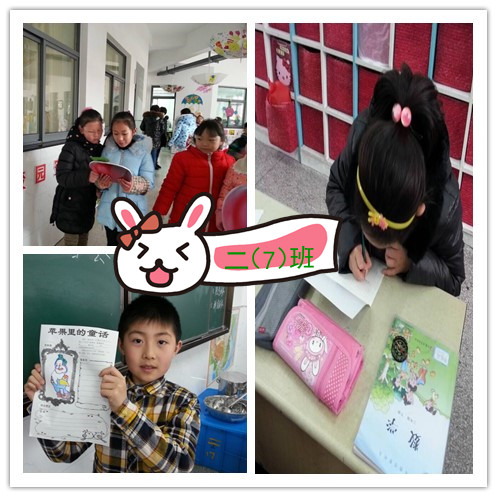 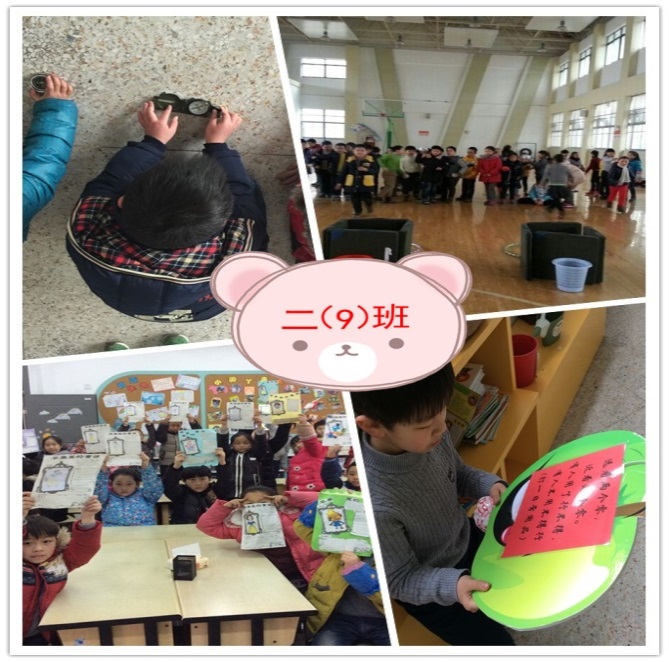 三年级
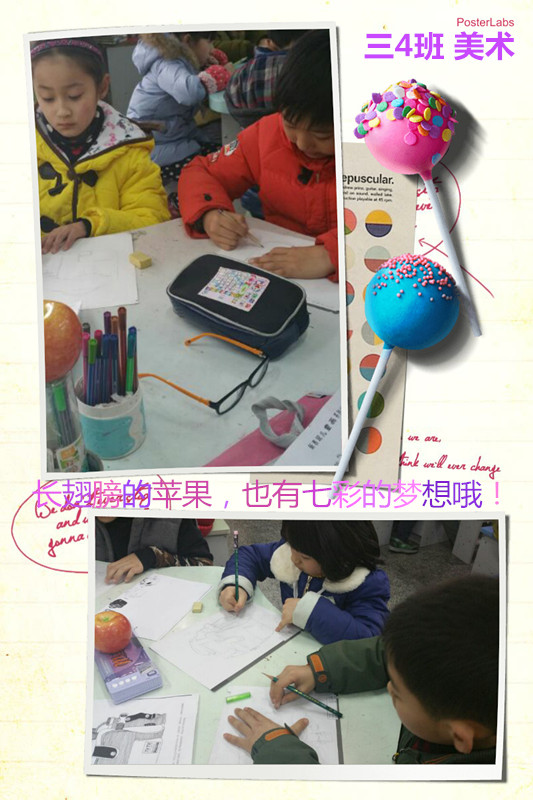 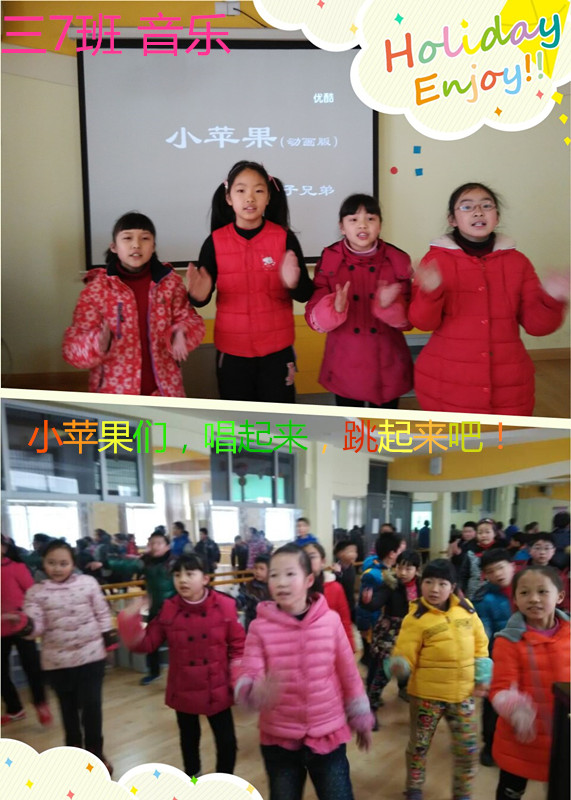 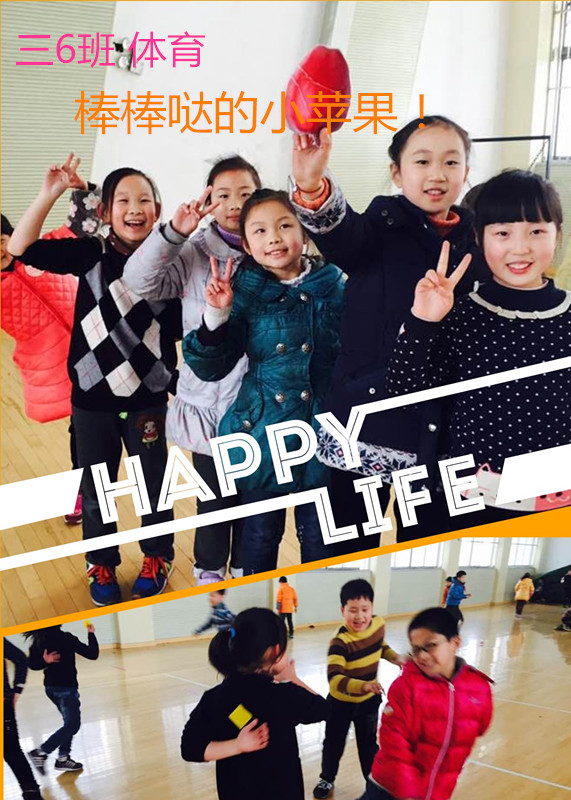 四年级
五年级
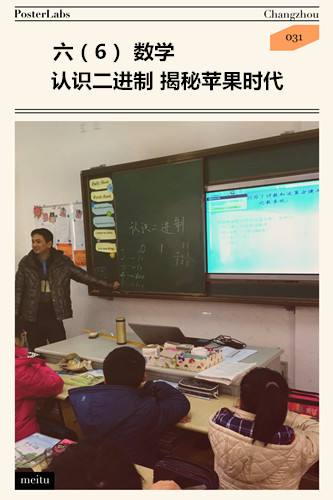 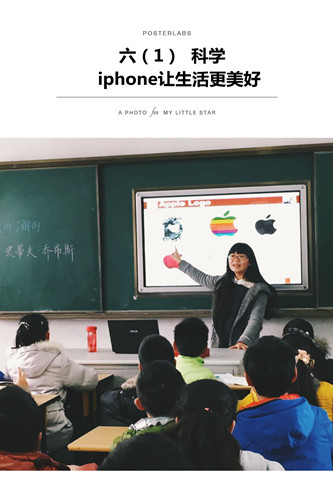 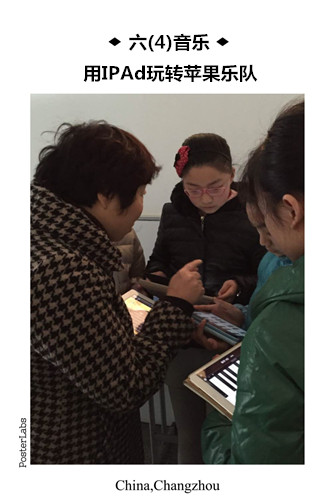 六年级
课堂与转型：
                        一场静悄悄的革命
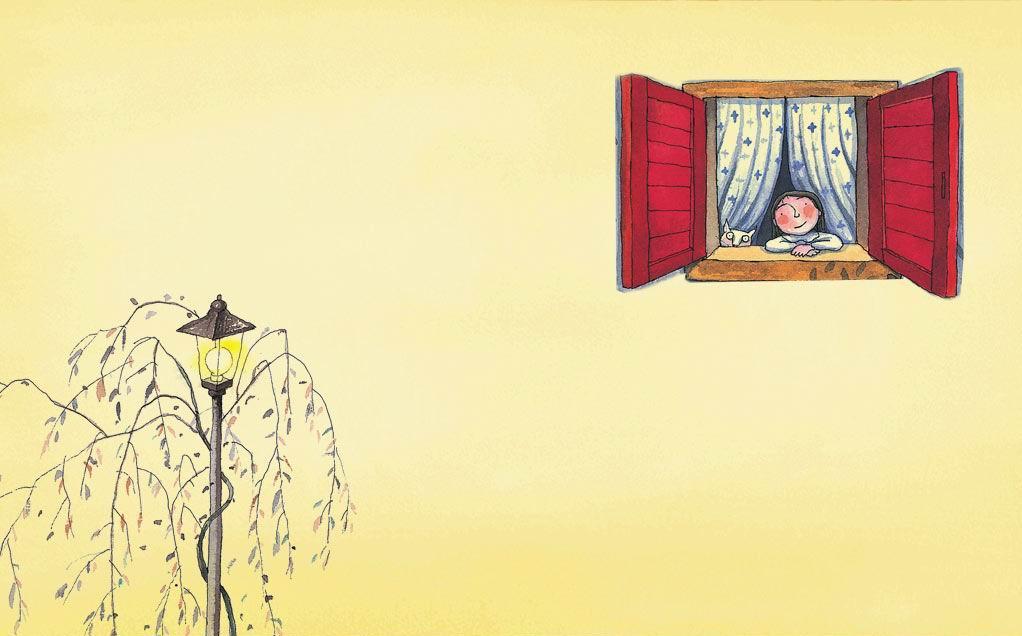 课堂是教学的第一阵地。
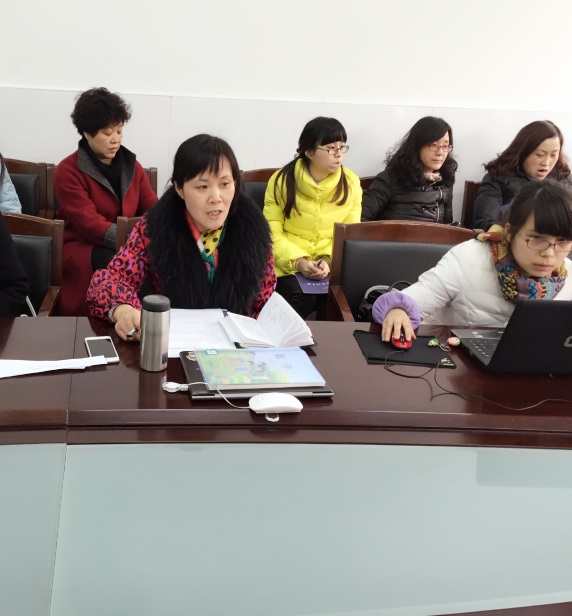 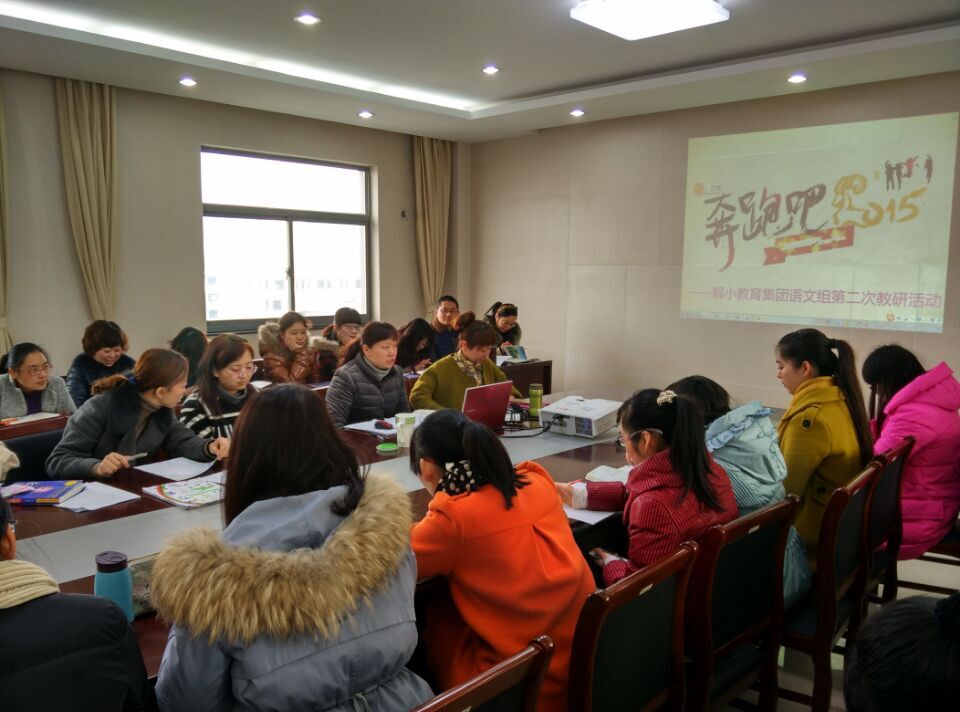 数学组
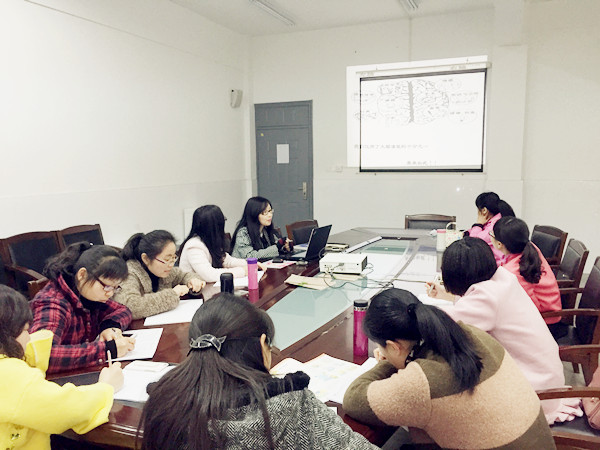 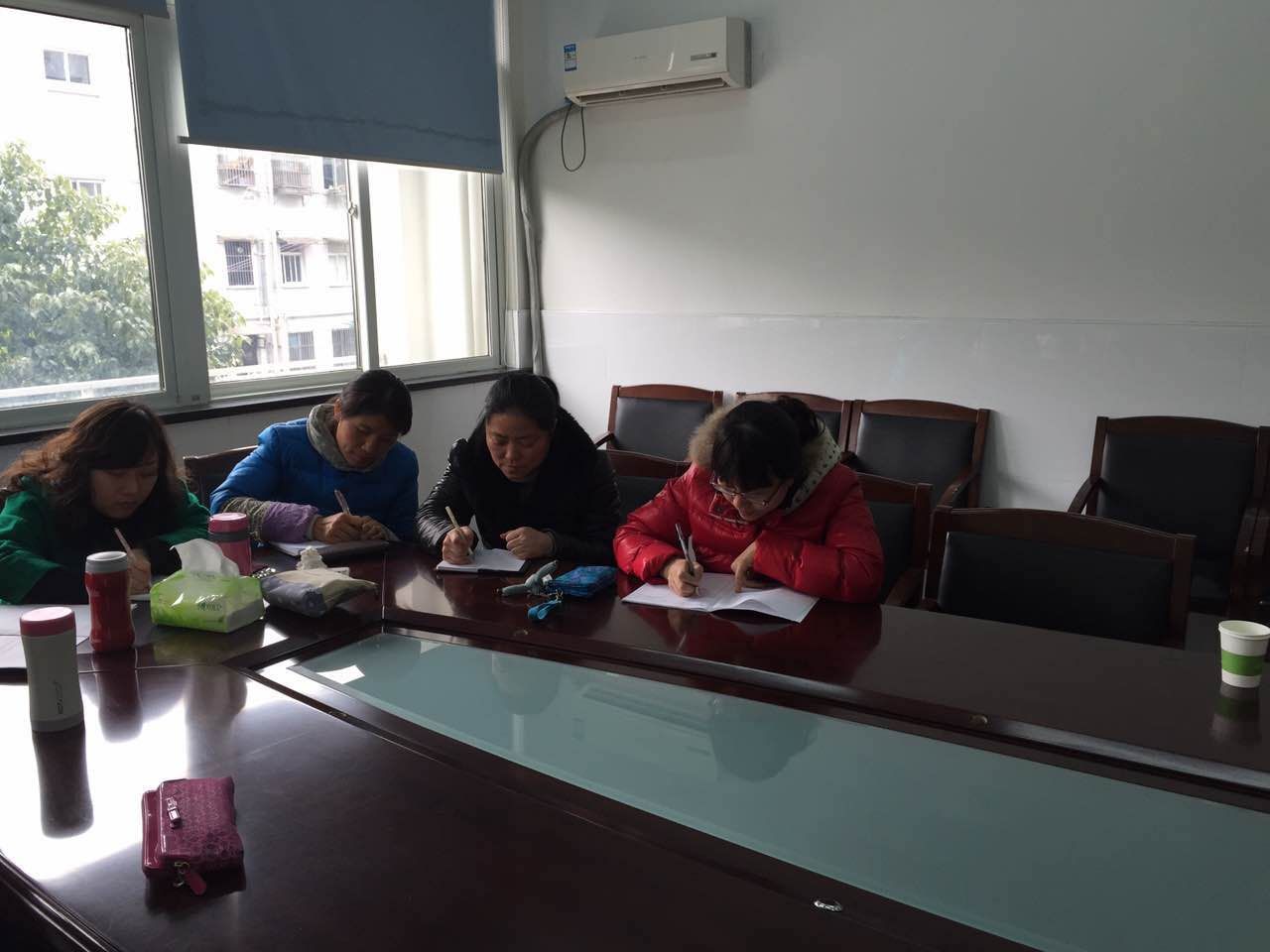 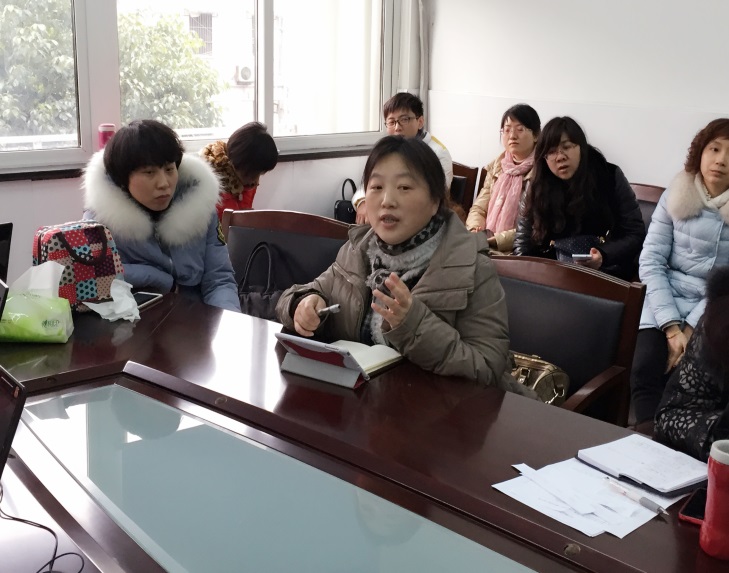 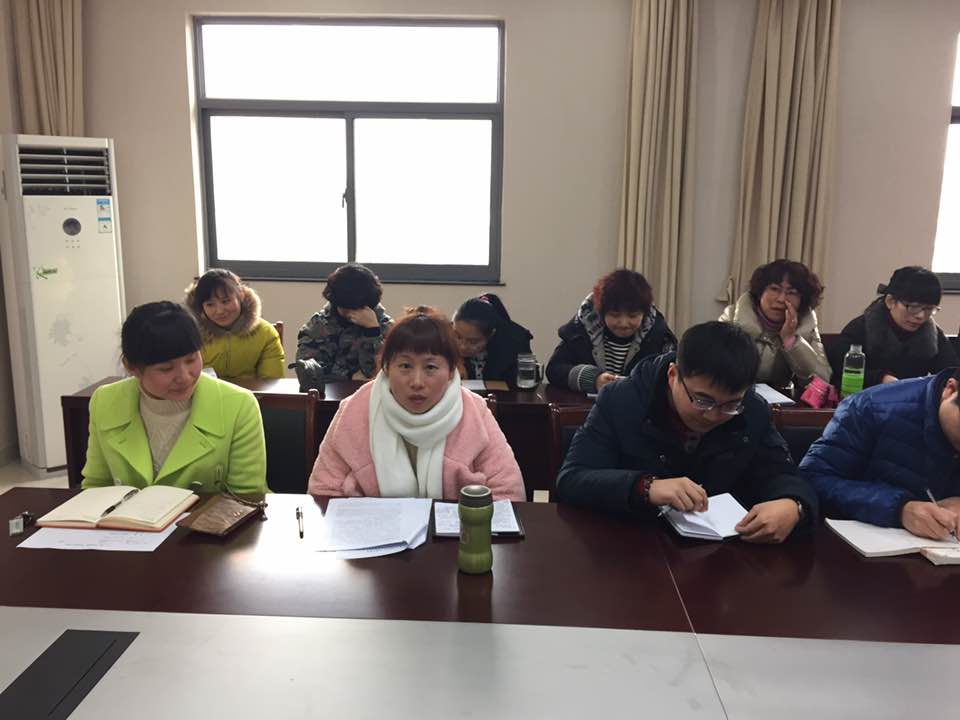 英语组
语文组
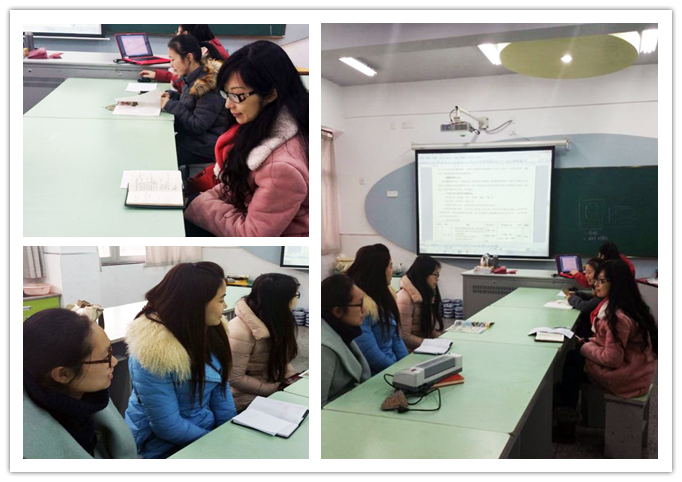 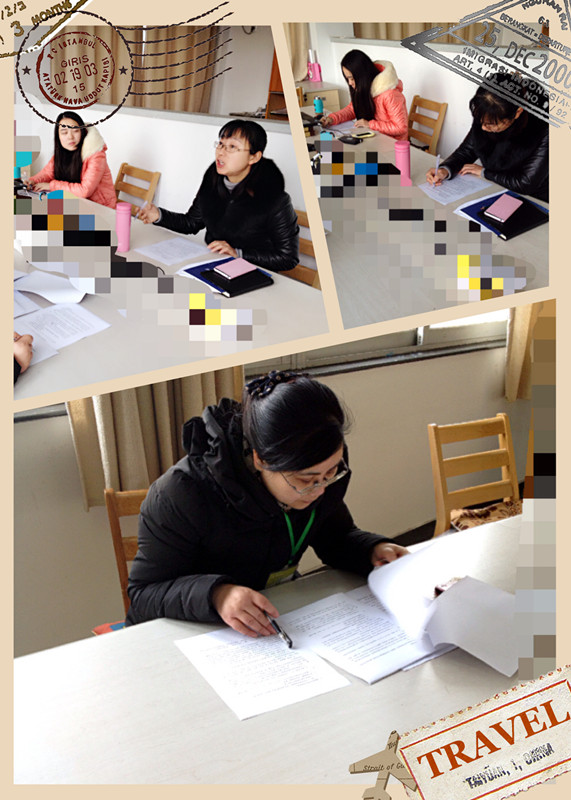 美术组
信科组
音乐组
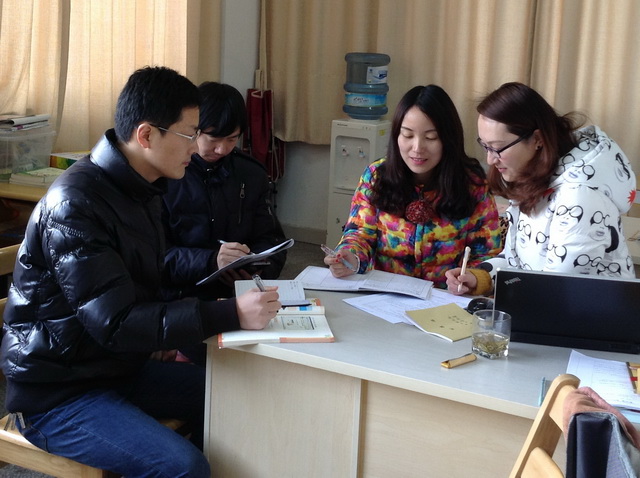 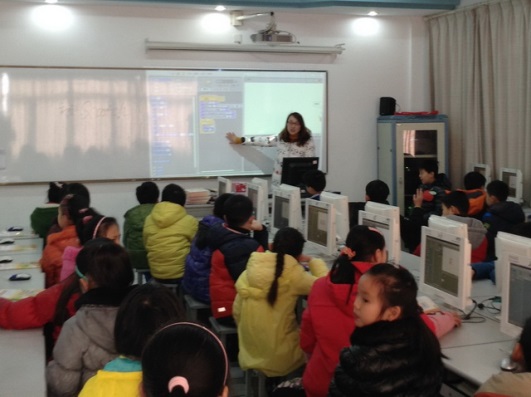 课堂与转型：
                        一场静悄悄的革命
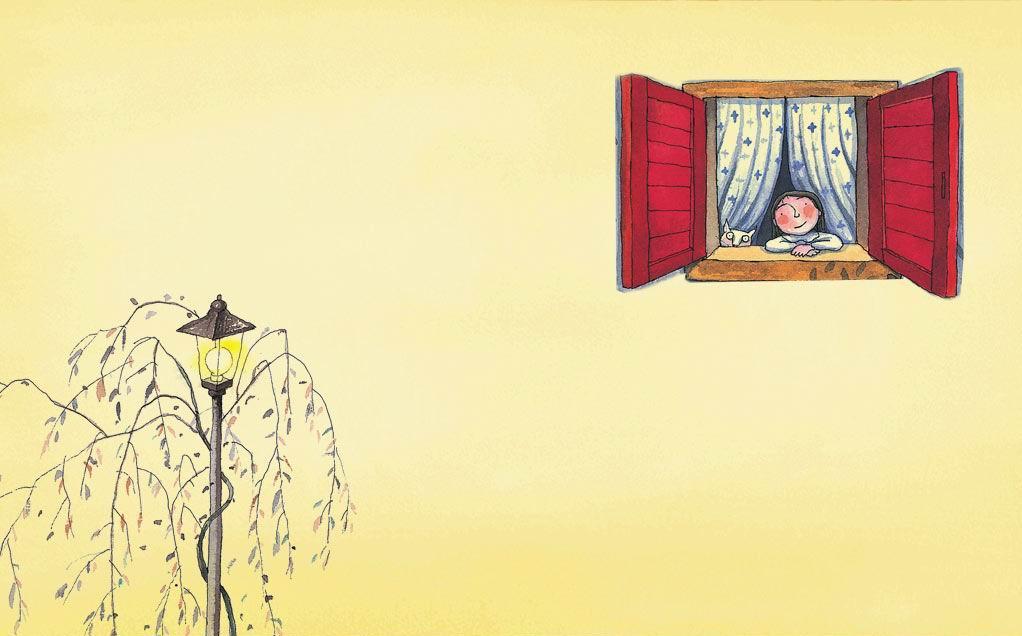 课堂转型，一场静悄悄的革命。
名师讲坛
名师讲坛
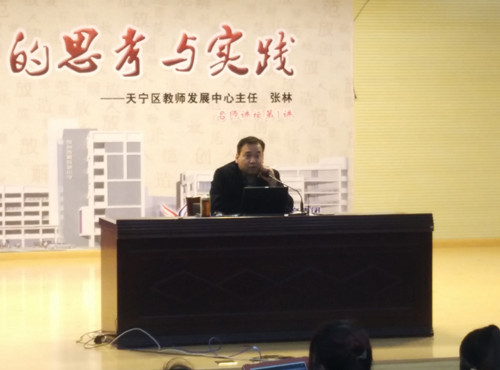 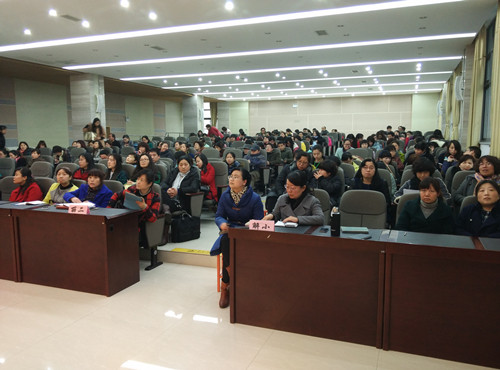 课堂与转型：
                        一场静悄悄的革命
课堂转型，规范不丢。
课程与素养：
                        一次接地气的分享
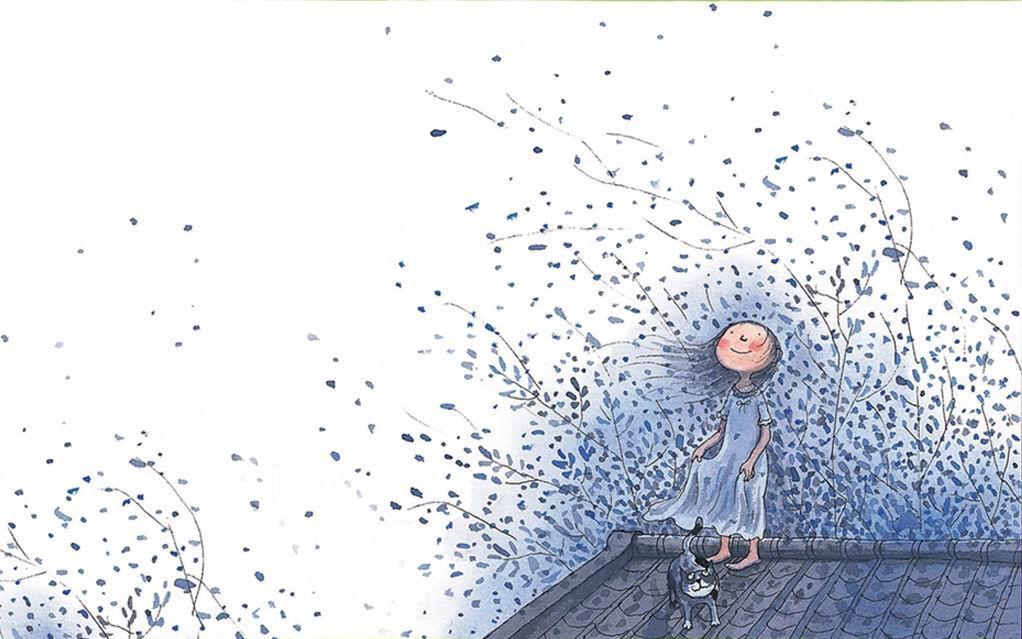 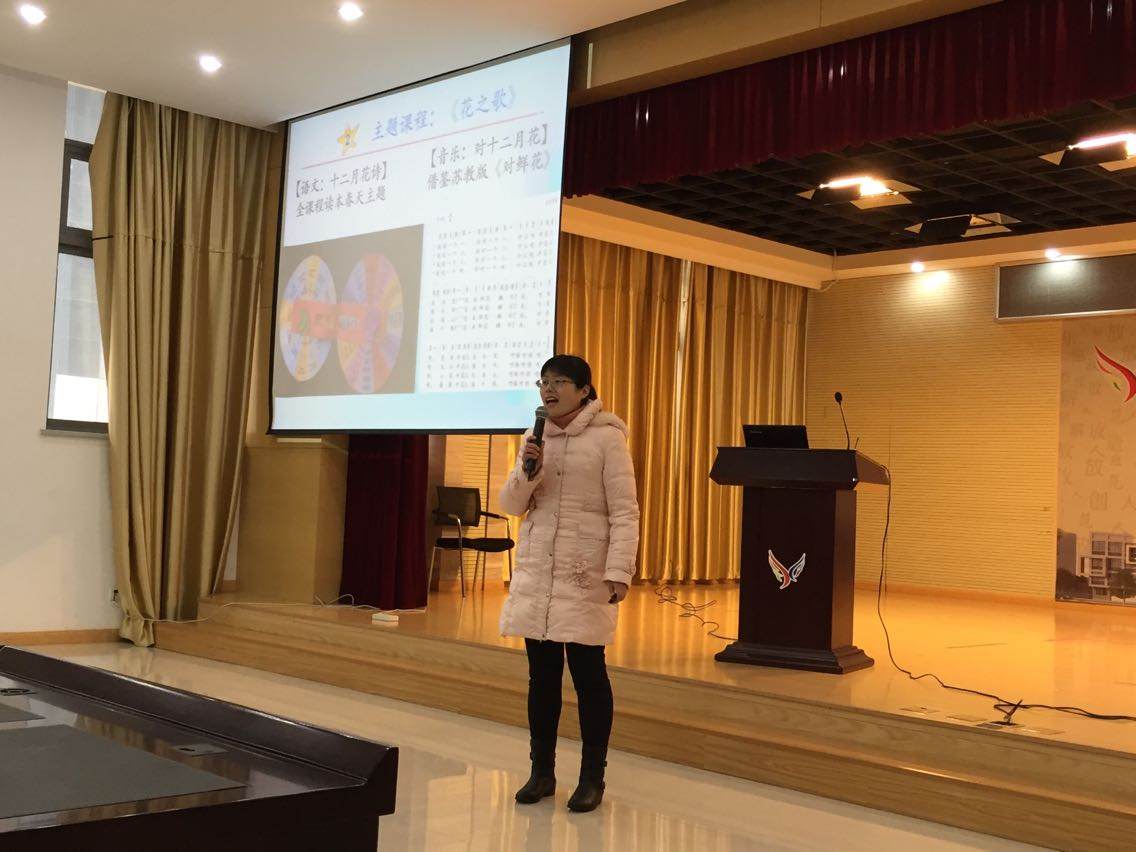 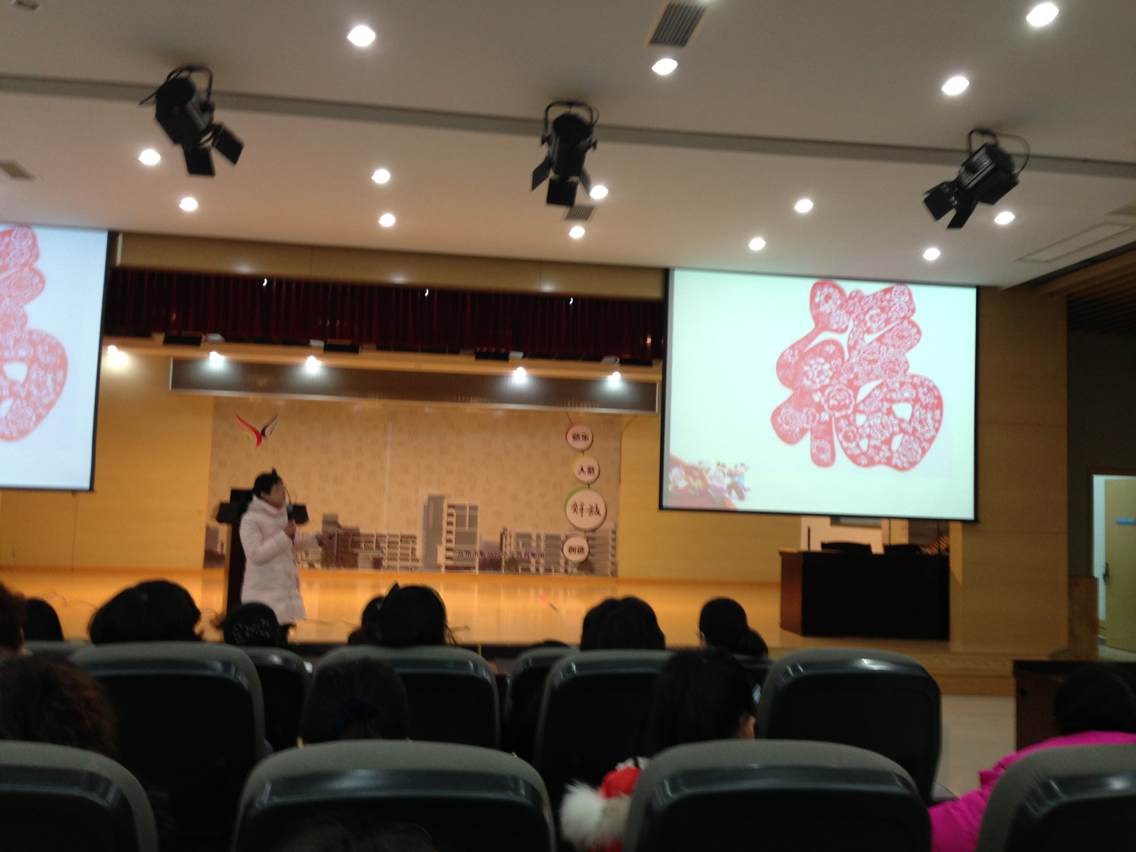 安全与健康：
           一份最暖心的关怀
感谢可爱的值岗天使！
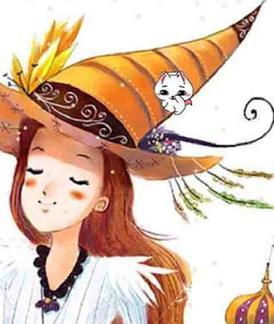 安全与健康：
           一份最暖心的关怀
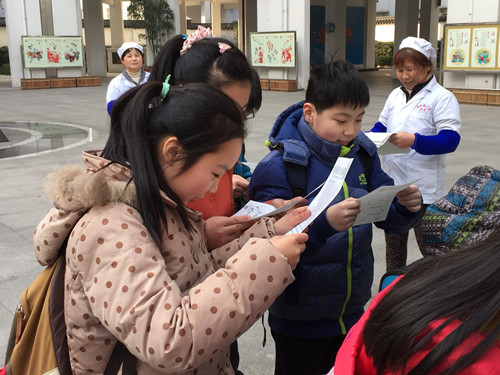 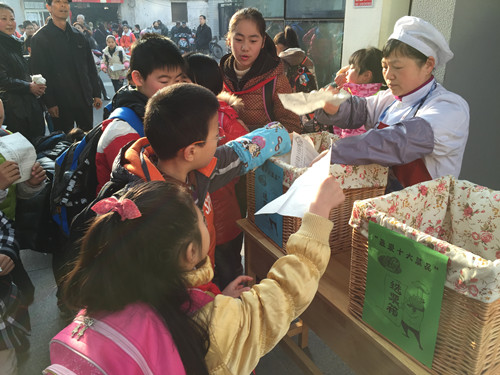 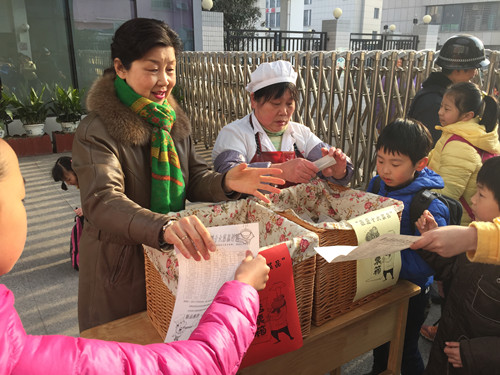 “最喜欢的十大菜品”评选
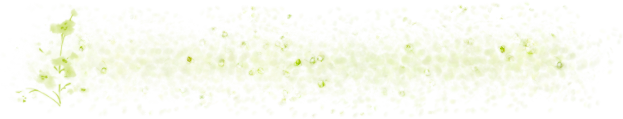 春暖花开
——体味奔跑的幸福
庆典与说吧：
           你是快乐的，我是幸福的
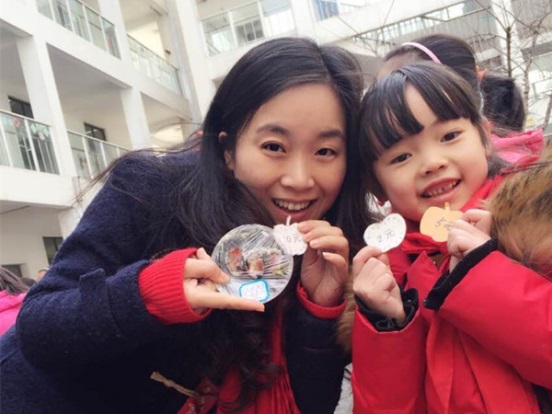 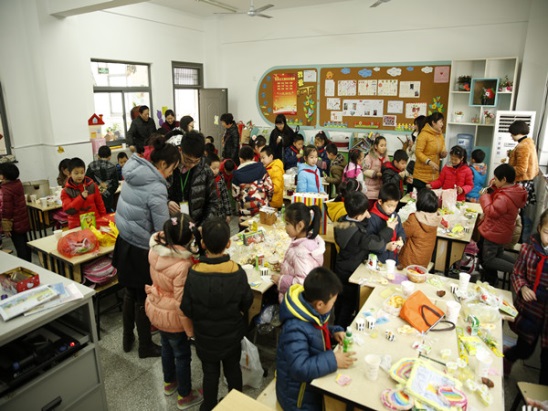 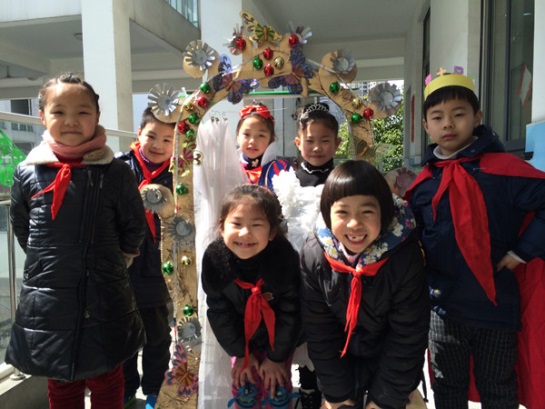 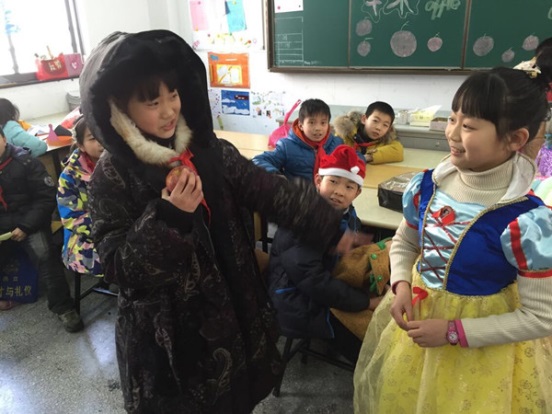 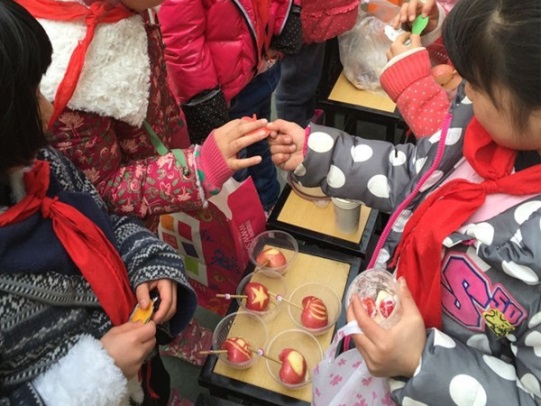 庆典与说吧：
           你是快乐的，我是幸福的
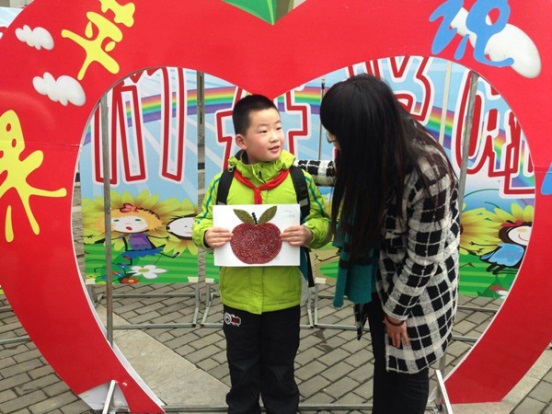 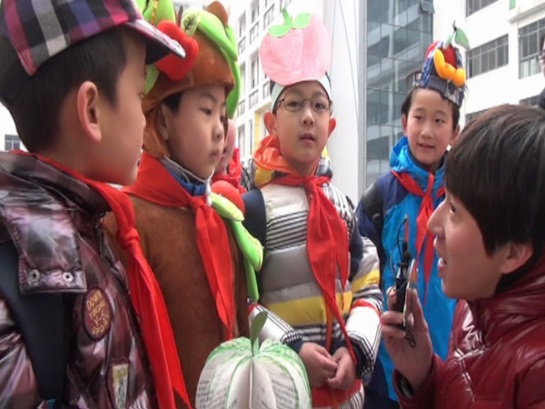 头奥国内赛：           
           没有什么不同
o
M
“古怪的天气预报”（解小）队   二等奖
“古怪的天气预报”（香梅）队   二等奖
“释放玻璃球的结构”队                二等奖
“无声电影”队                                  二等奖
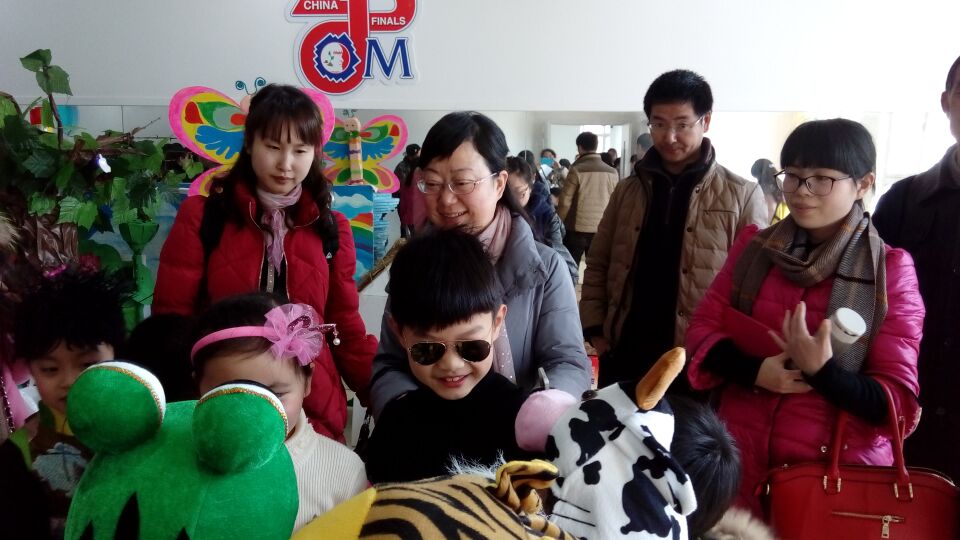 o
M
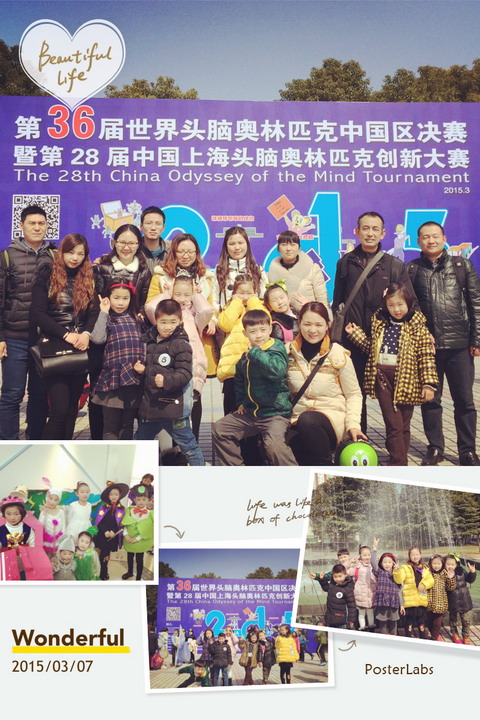 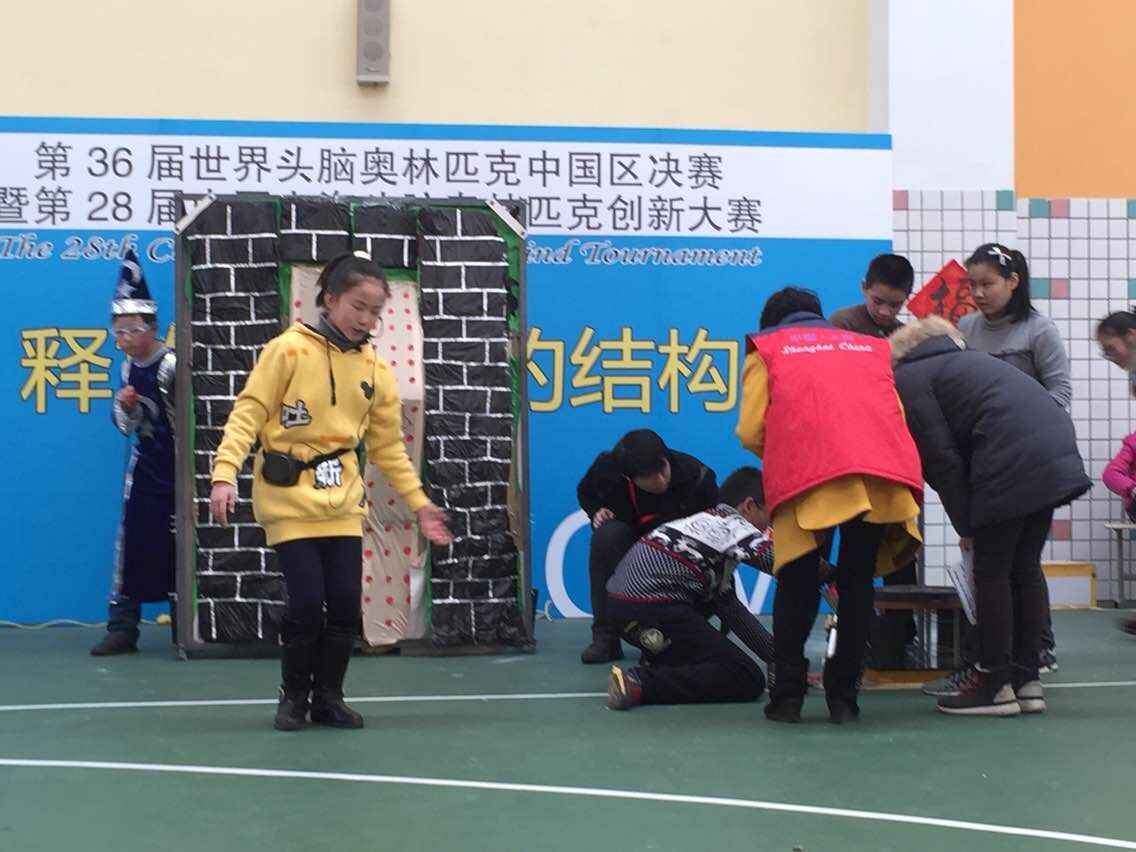 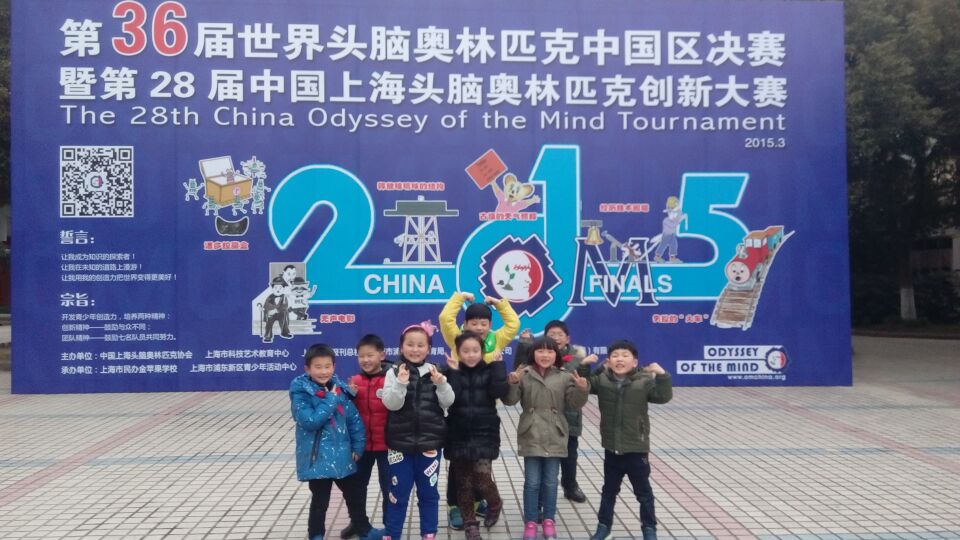 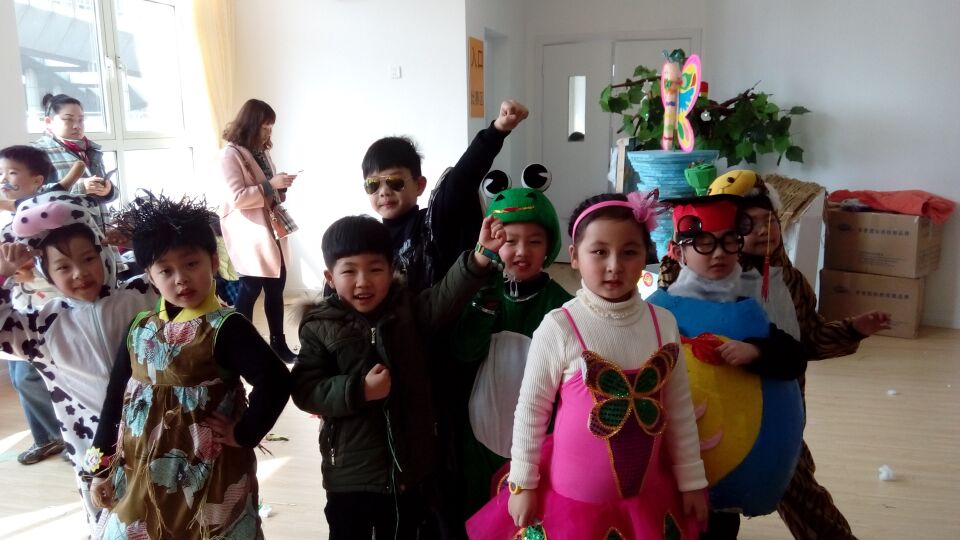 东坡诗词赛：
           我是中华好儿孙
弘扬经典小状元   
四（7）张馨越 （指导老师：曹     卓）

弘扬经典小榜眼    
五（1）刘姝言 （指导老师：舒翊颖）

弘扬经典小举人    
五（7）王哲成（指导老师：沈小芬）
五（7）黄玥妍（指导老师：沈小芬）

弘扬经典小秀才 
三（4）班许思睿（指导老师：唐亚琴）
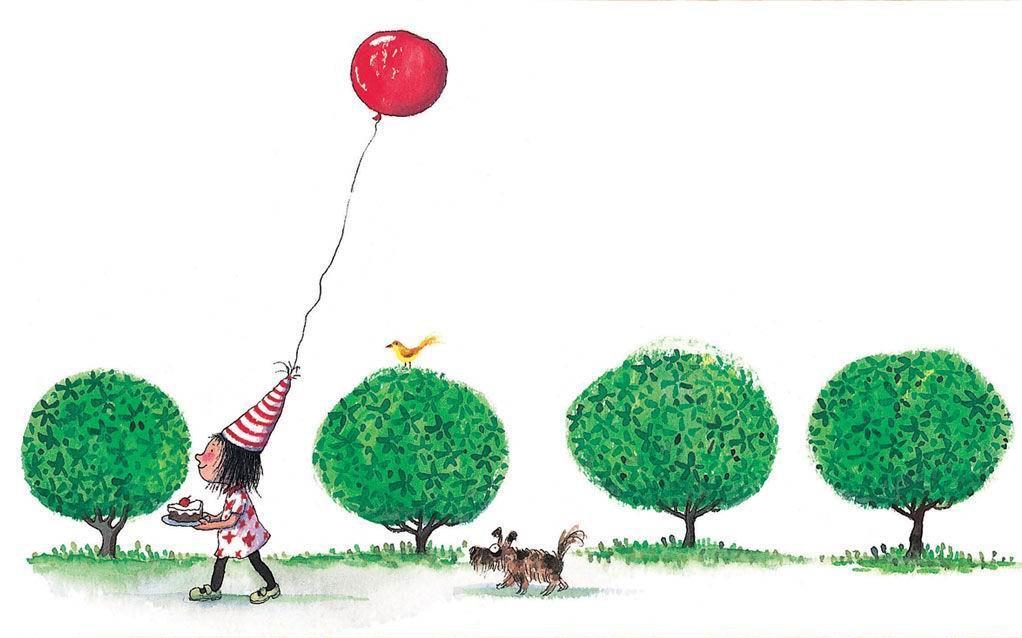 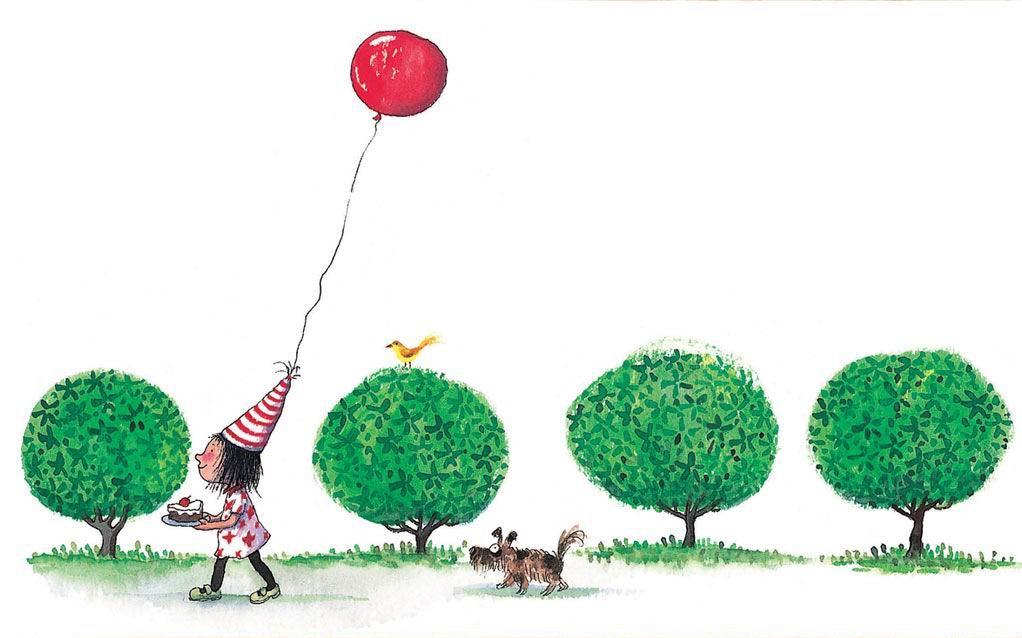 三月，花竞开，鸟争鸣。草长莺飞，春意盎然。她从头到脚都是新的，给我们希望、让我们畅想。
三月，我们一起奔跑前行
追寻心中的理想，
遇见心中的美景。
友情提醒：
1、学生课间仍有奔跑现象。
2、个别学科仍有上不足40分钟的现象。
3、极个别办公室仍有违规现象。